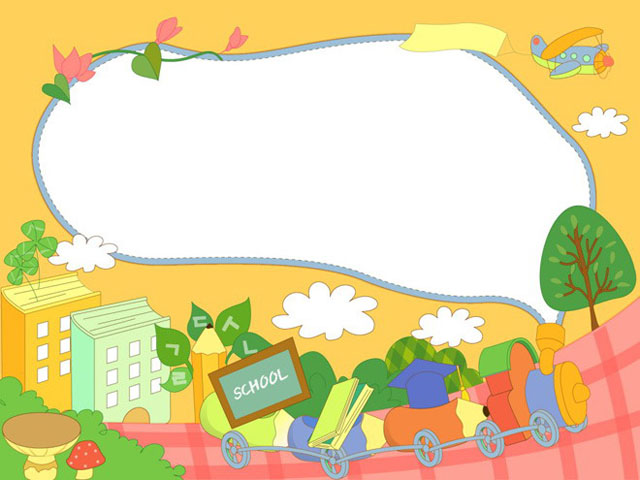 CHÀO MỪNG CÁC CON
ĐẾN VỚI TIẾT HỌC
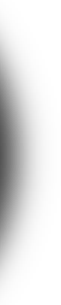 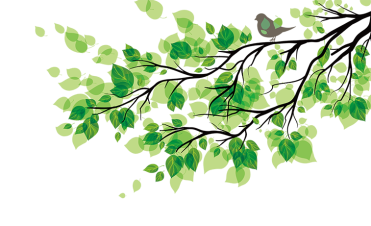 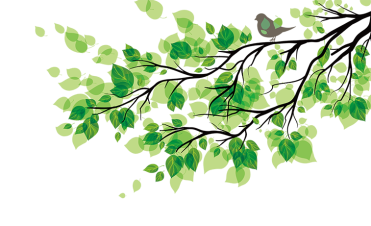 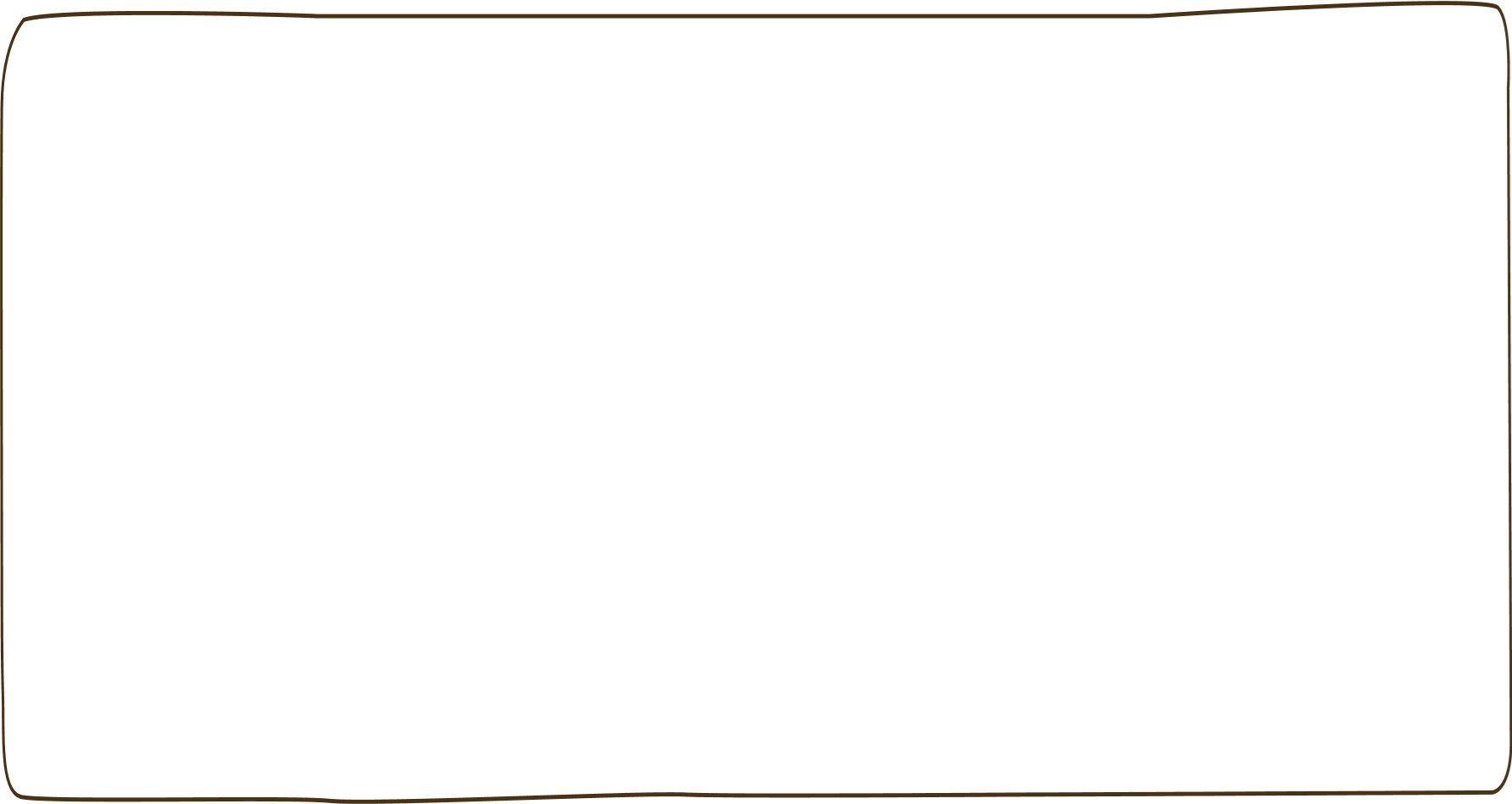 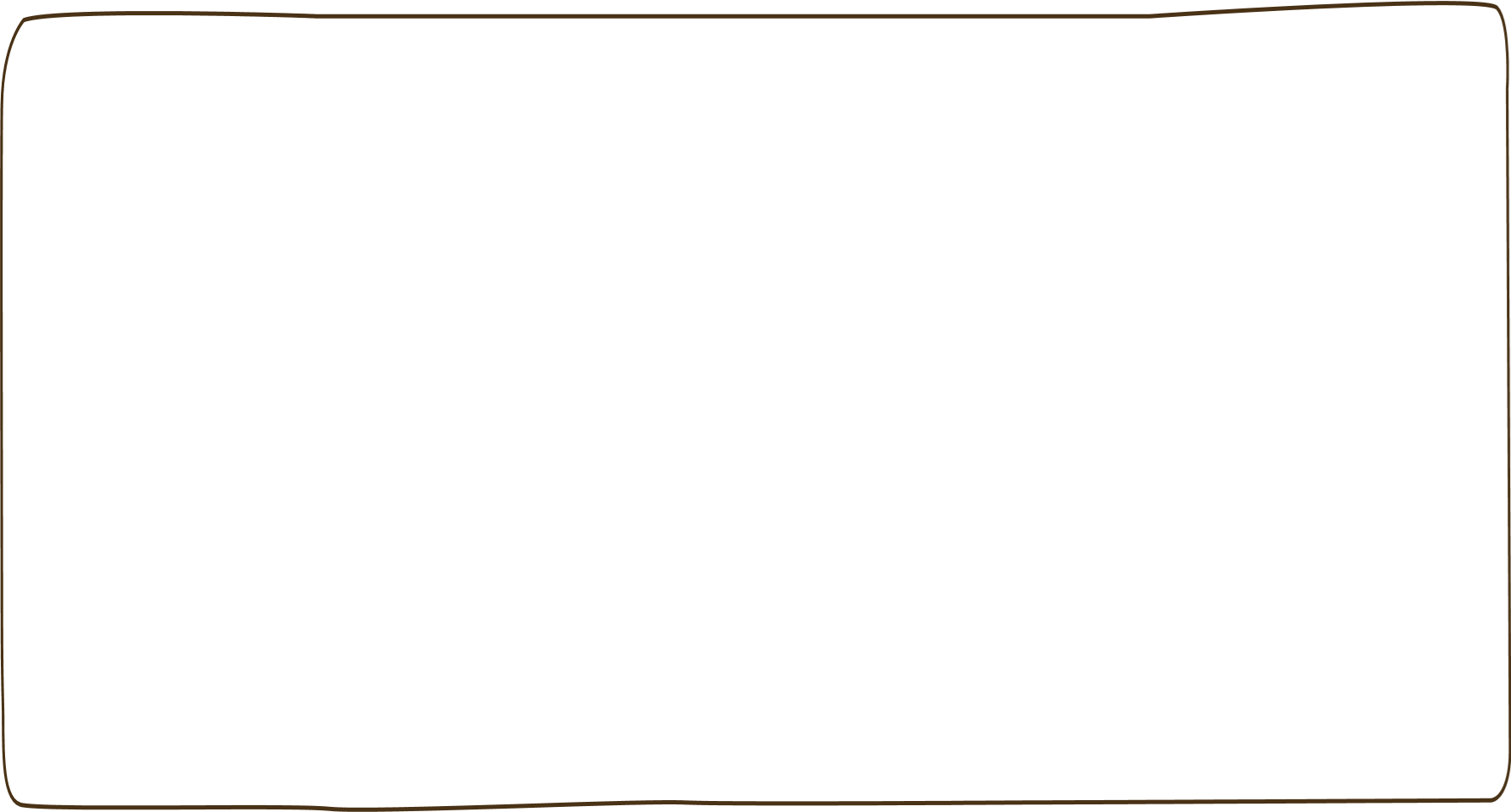 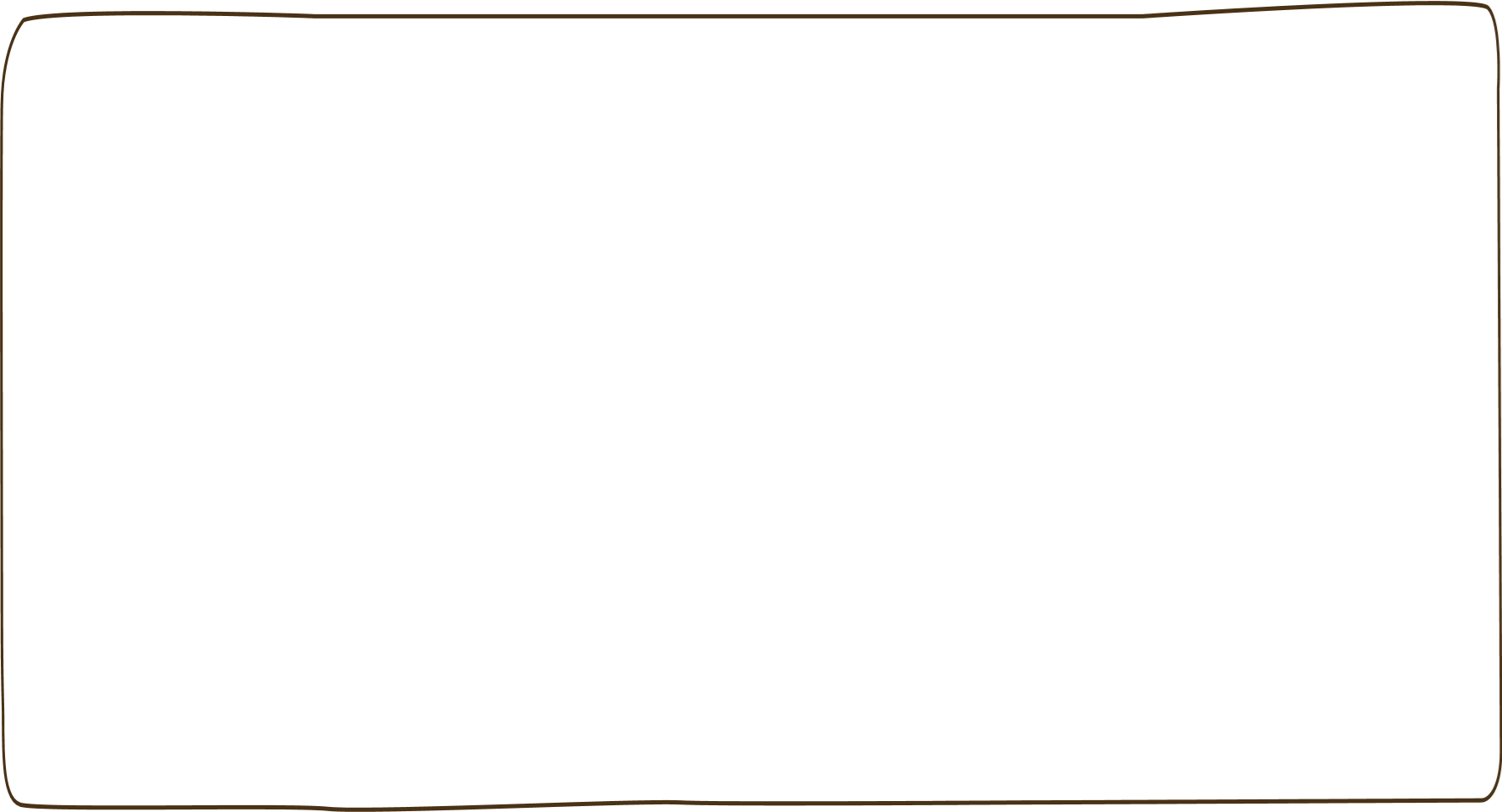 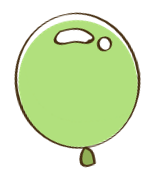 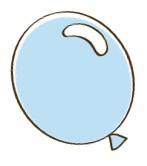 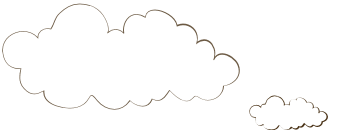 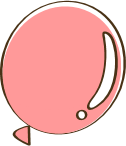 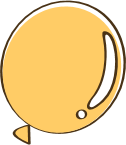 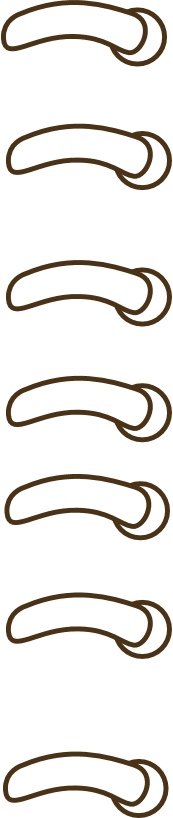 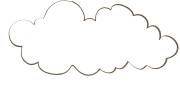 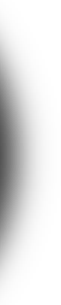 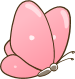 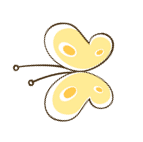 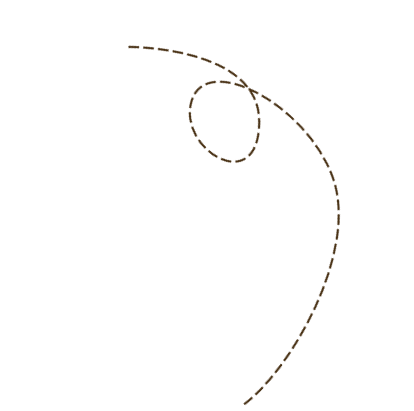 Khởi động
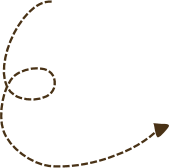 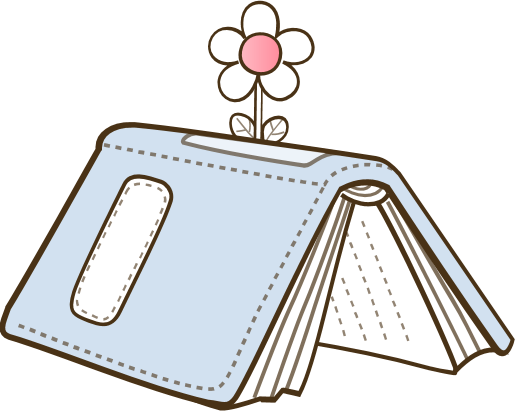 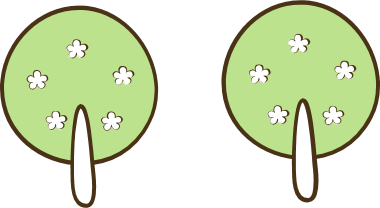 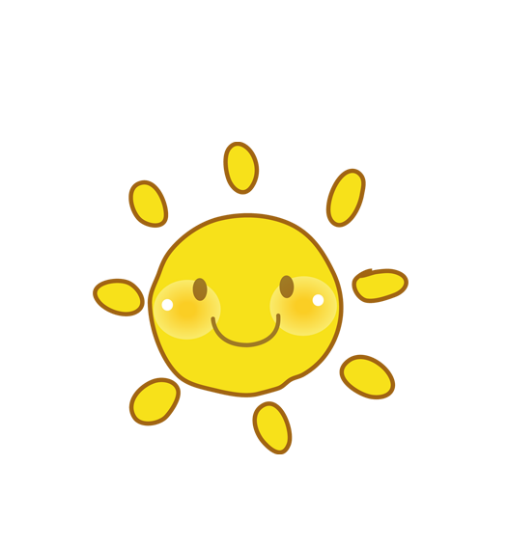 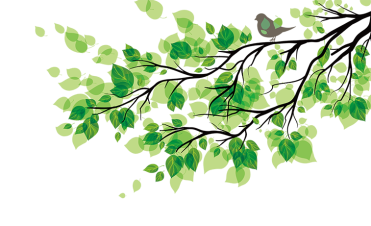 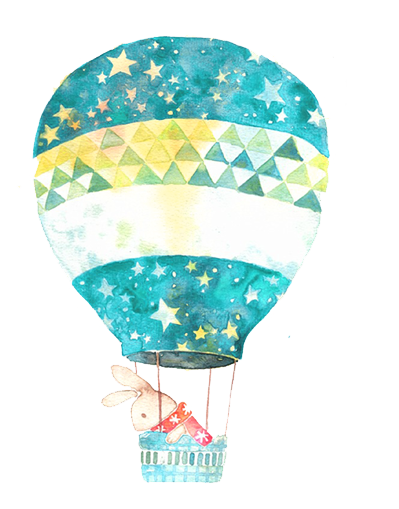 To¸n
Bài 27: Luyện tập chung.
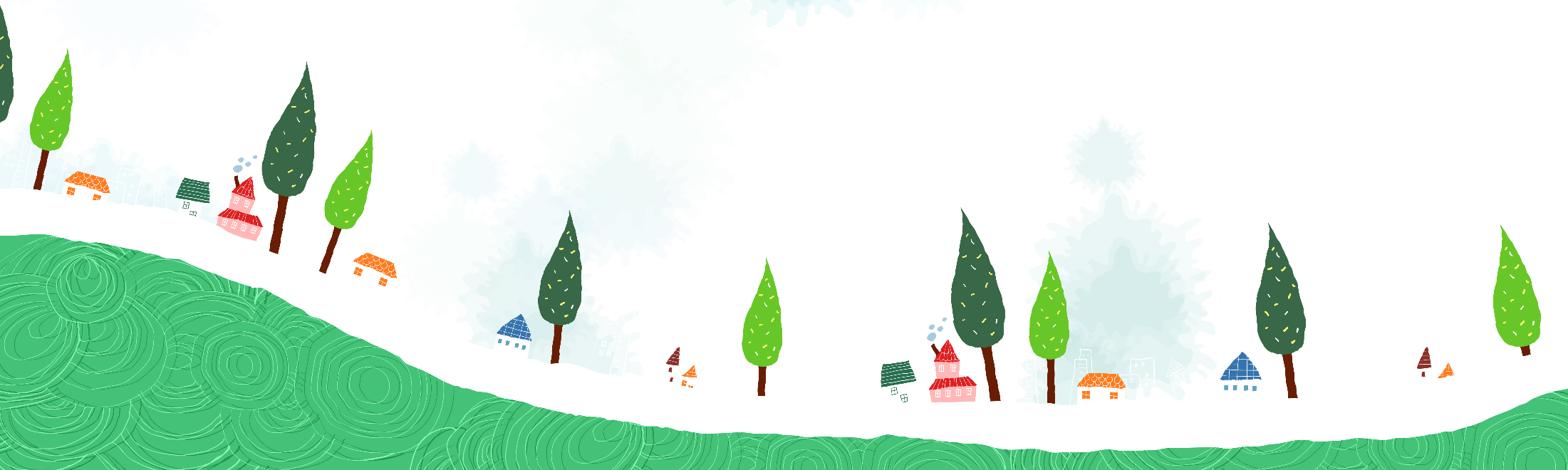 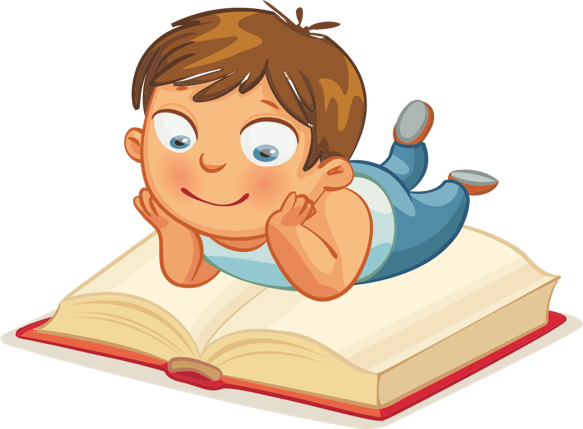 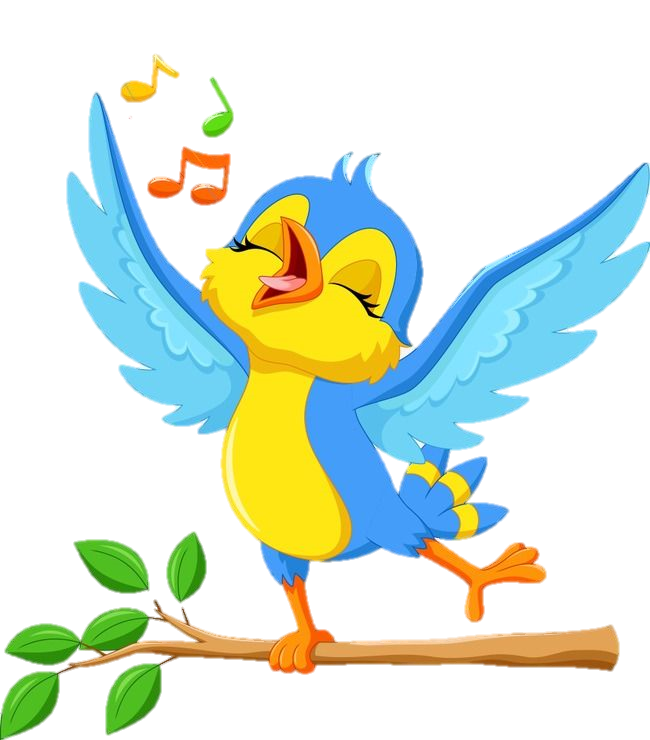 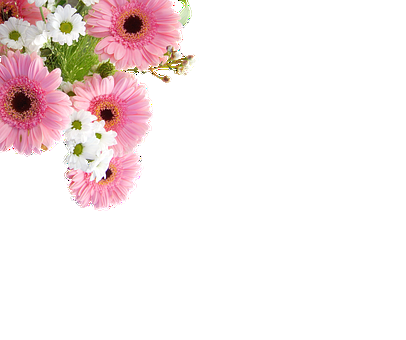 TIẾT 1
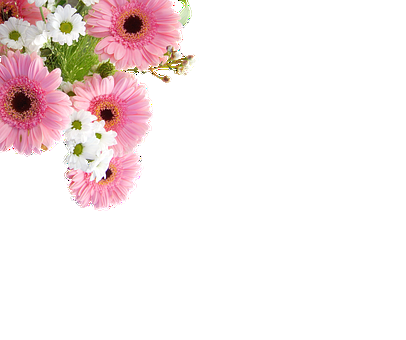 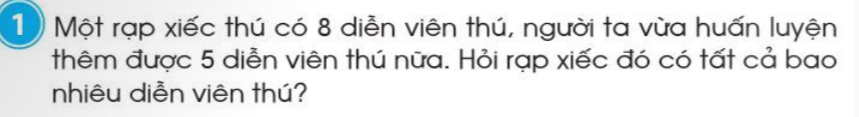 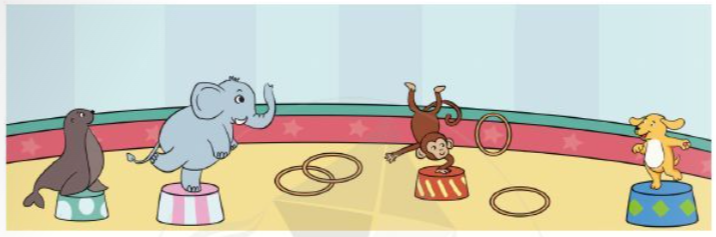 Bài giải
Rạp xiếc đó có số diễn viên thú là:
8 + 5 = 13 (diễn viên)
Đáp số: 13 diễn viên
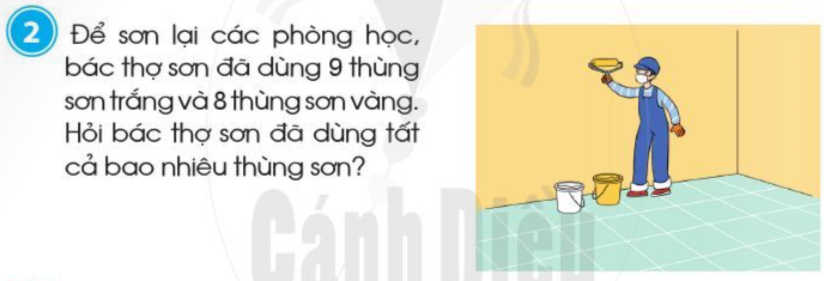 Bài giải
Bác thợ sơn đã dùng số thùng sơn là:
9 + 8 = 17 (thùng sơn)
Đáp số: 17 thùng sơn
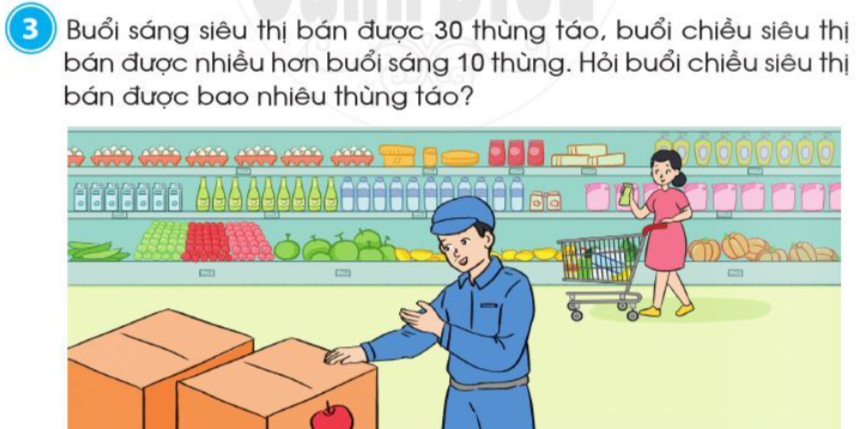 Bài giải
Buổi chiều siêu thị bán được số thùng táo là:
30 + 10 = 40 (thùng táo)
Đáp số: 40 thùng táo
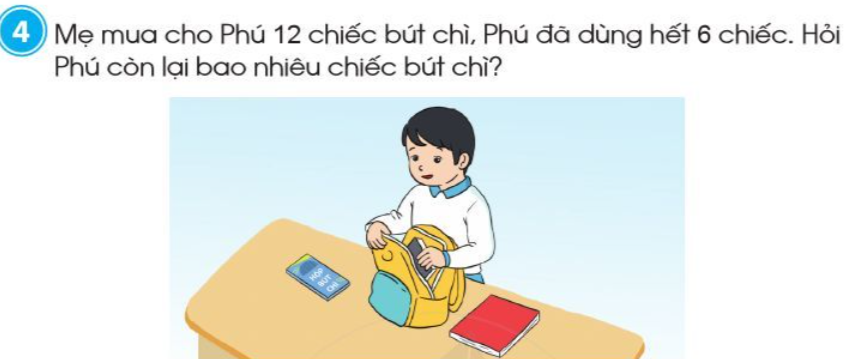 Bài giải
Phú còn lại số út chì là:
12 - 6 = 6 (bút chì)
Đáp số: 6 bút chì
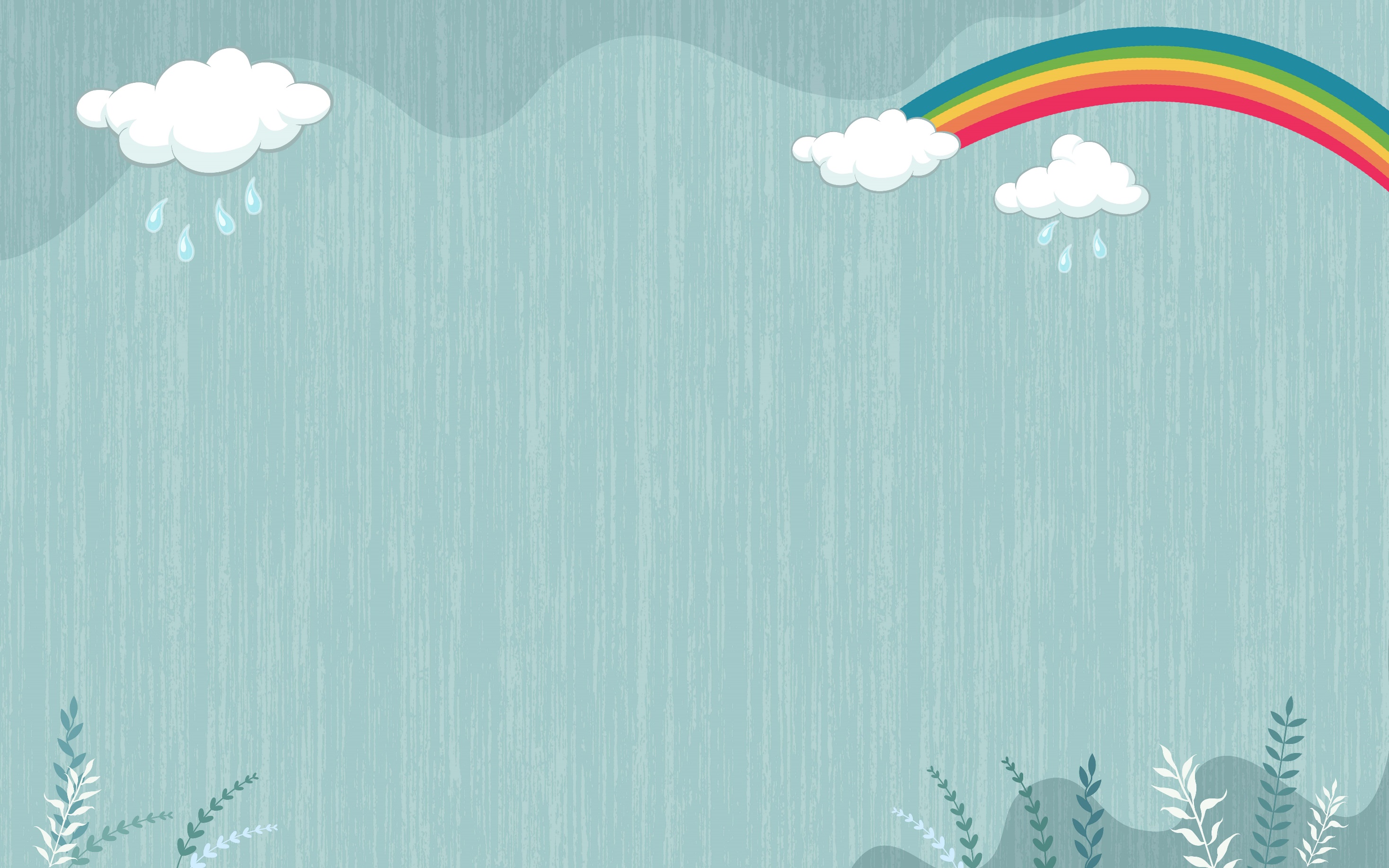 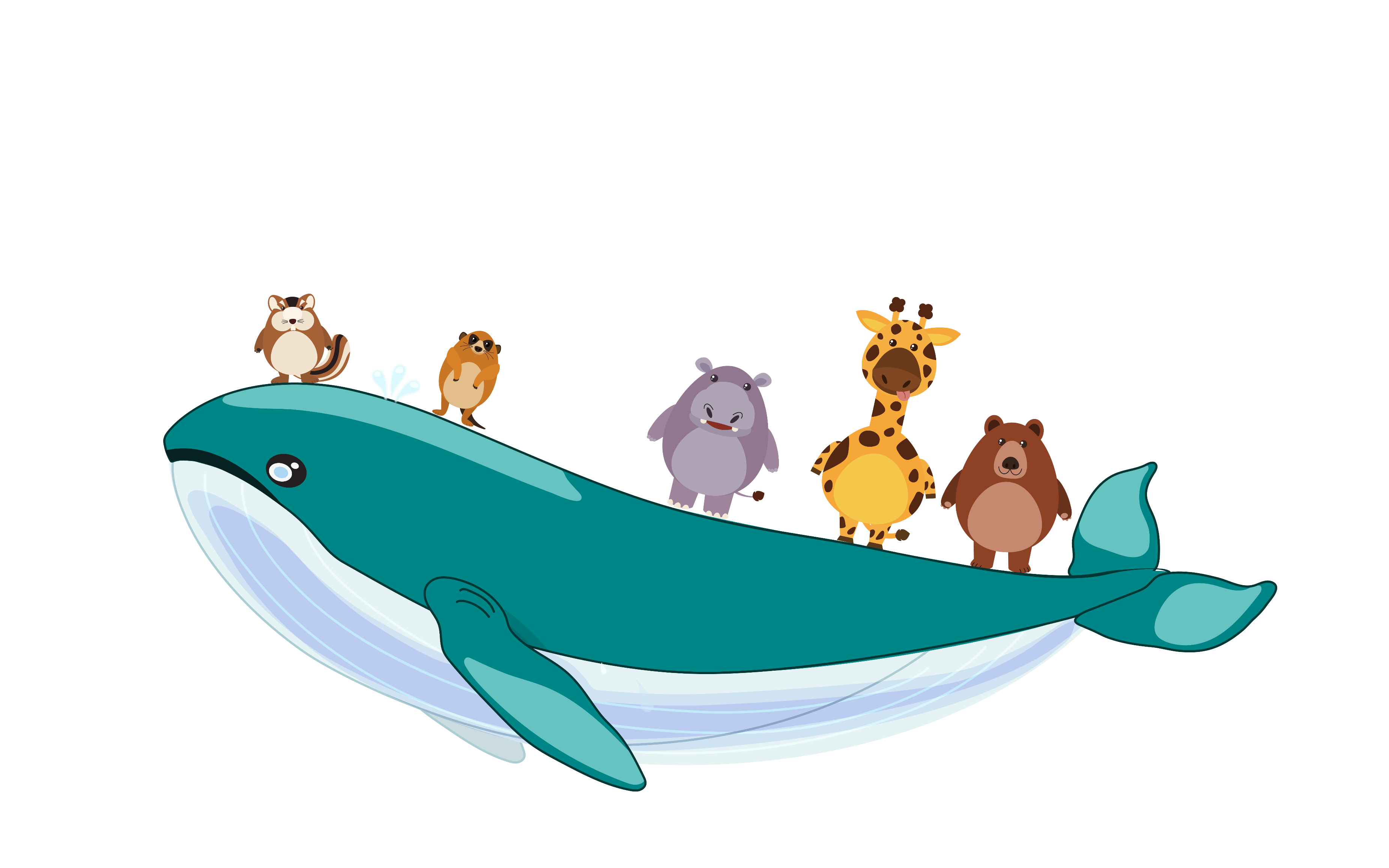 HẸN GẶP LẠI